Preparing a Final Draft of a Research Paper(MLA STYLE)
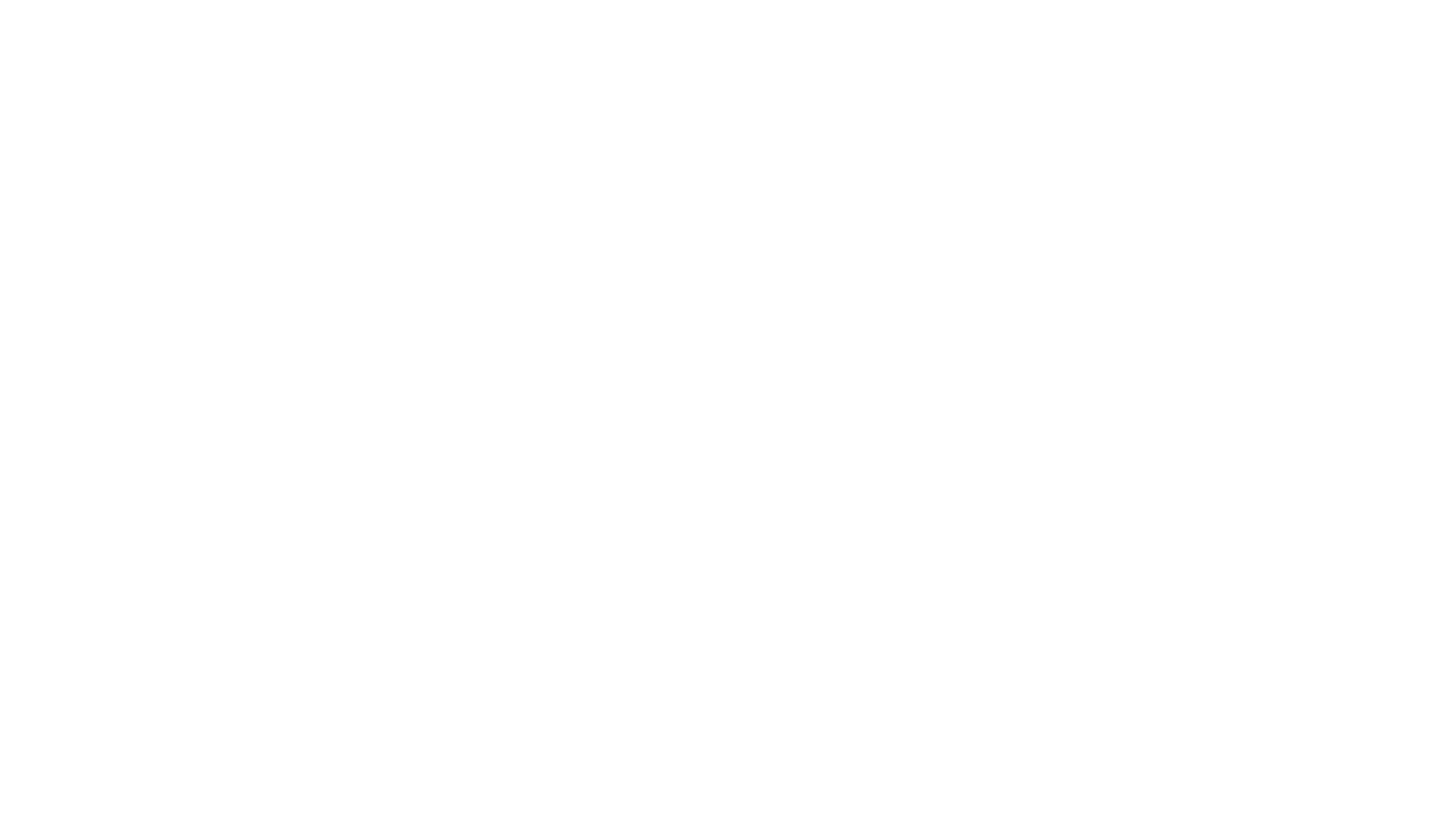 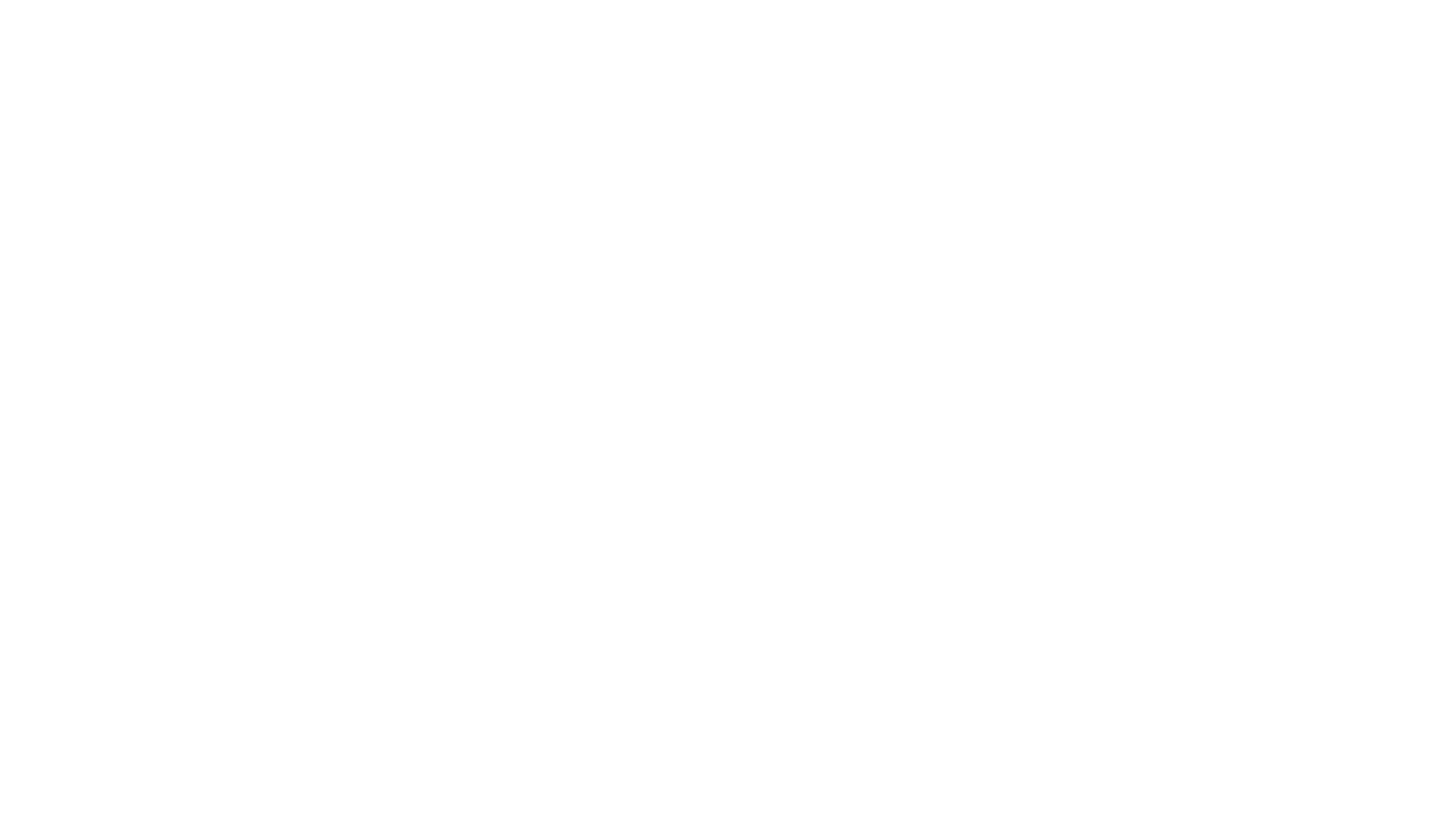 Check Both Global and Local Issues
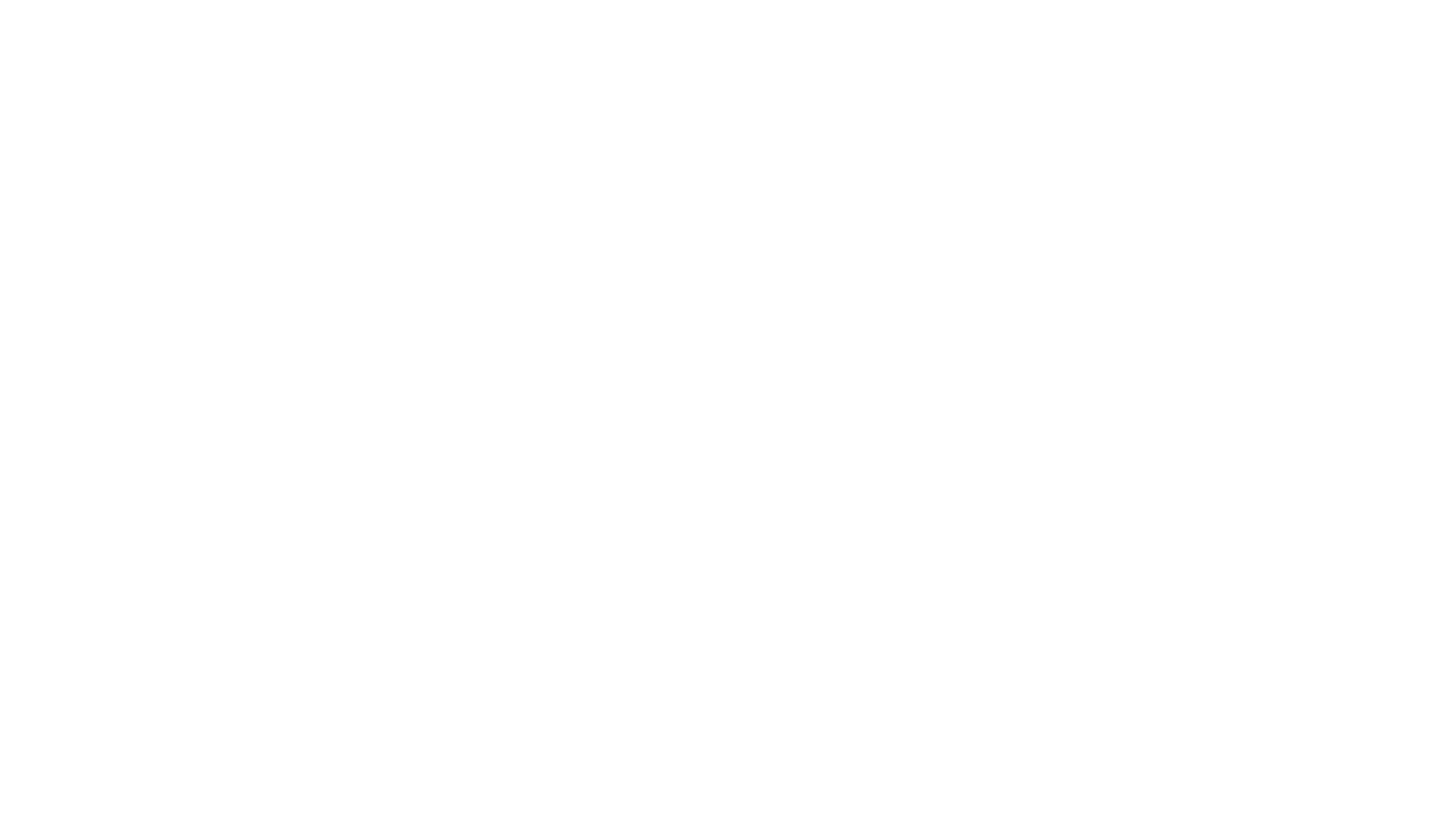 Some Global Issues To Consider
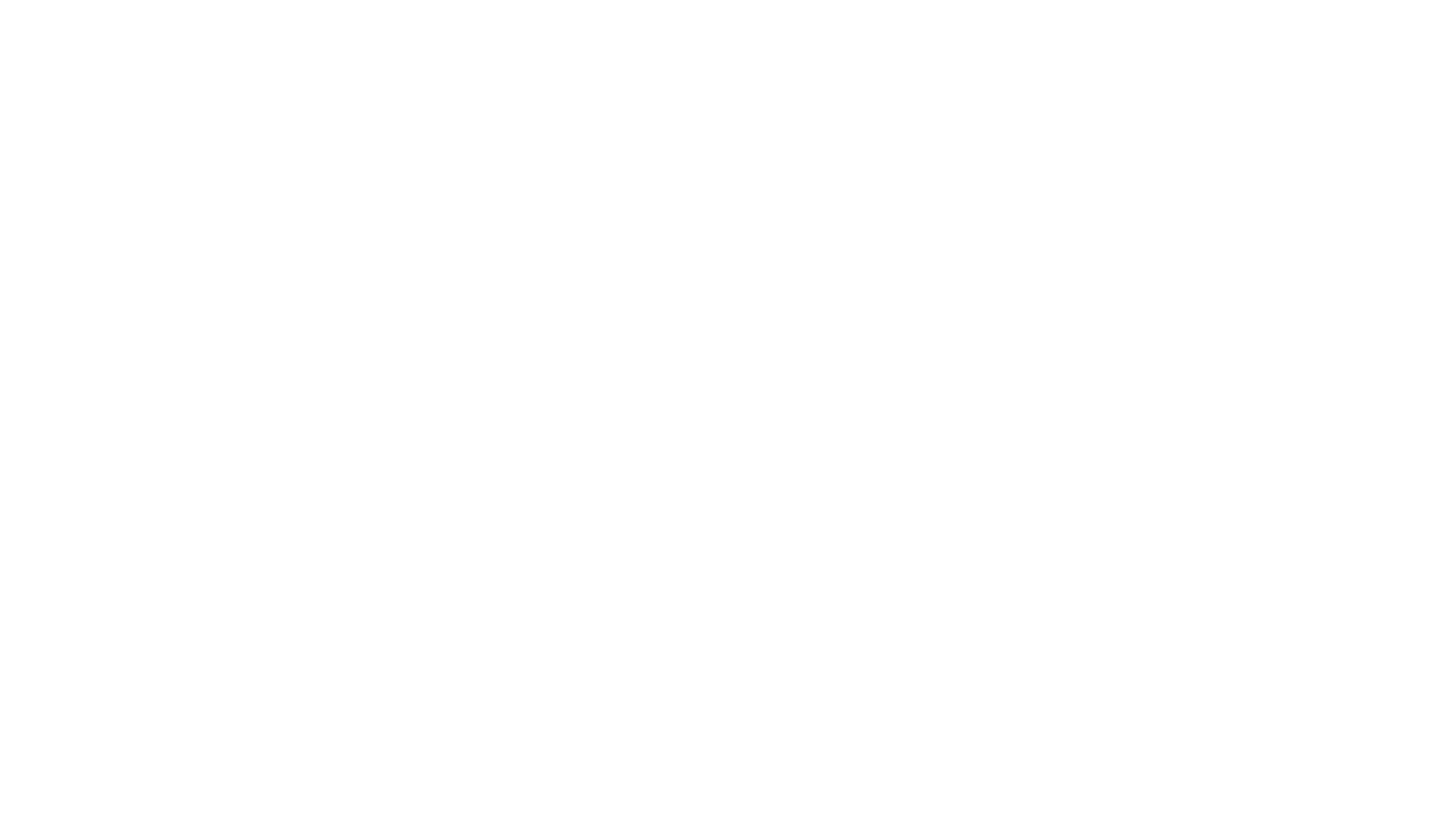 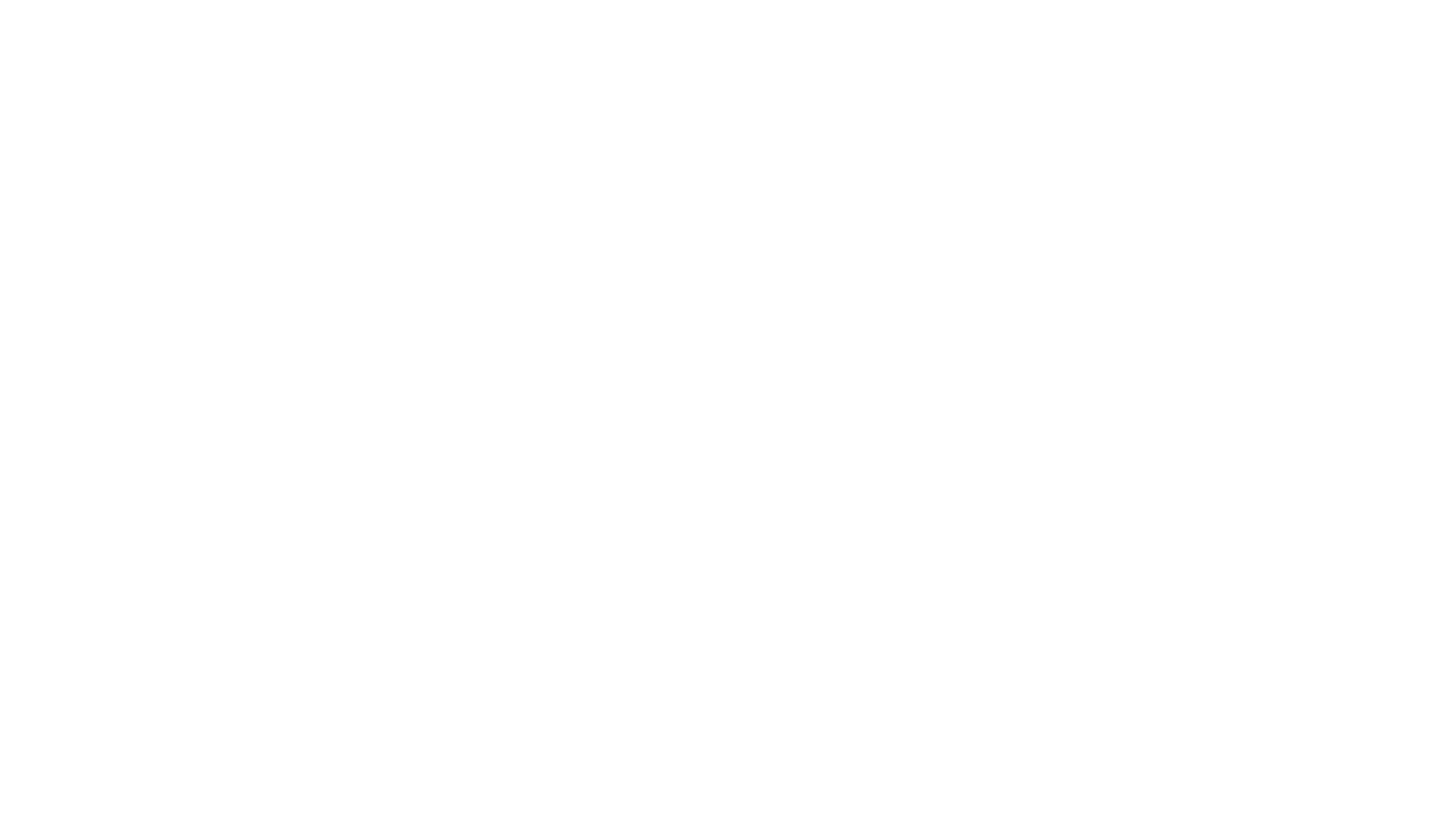 Editing for Local Issues
Checking Thesis and Focus
Does your thesis make one clear supportable claim?
Have you clearly identified sub-points for each section of your research paper?
Do your subpoints help to prove your thesis or to provide necessary background information for understanding your thesis?
Does your research support your subpoints? Have you found the best information to support both your subpoints and your thesis? 
If you have a weaker subpoint, do you need to look for new sources to help strengthen it?
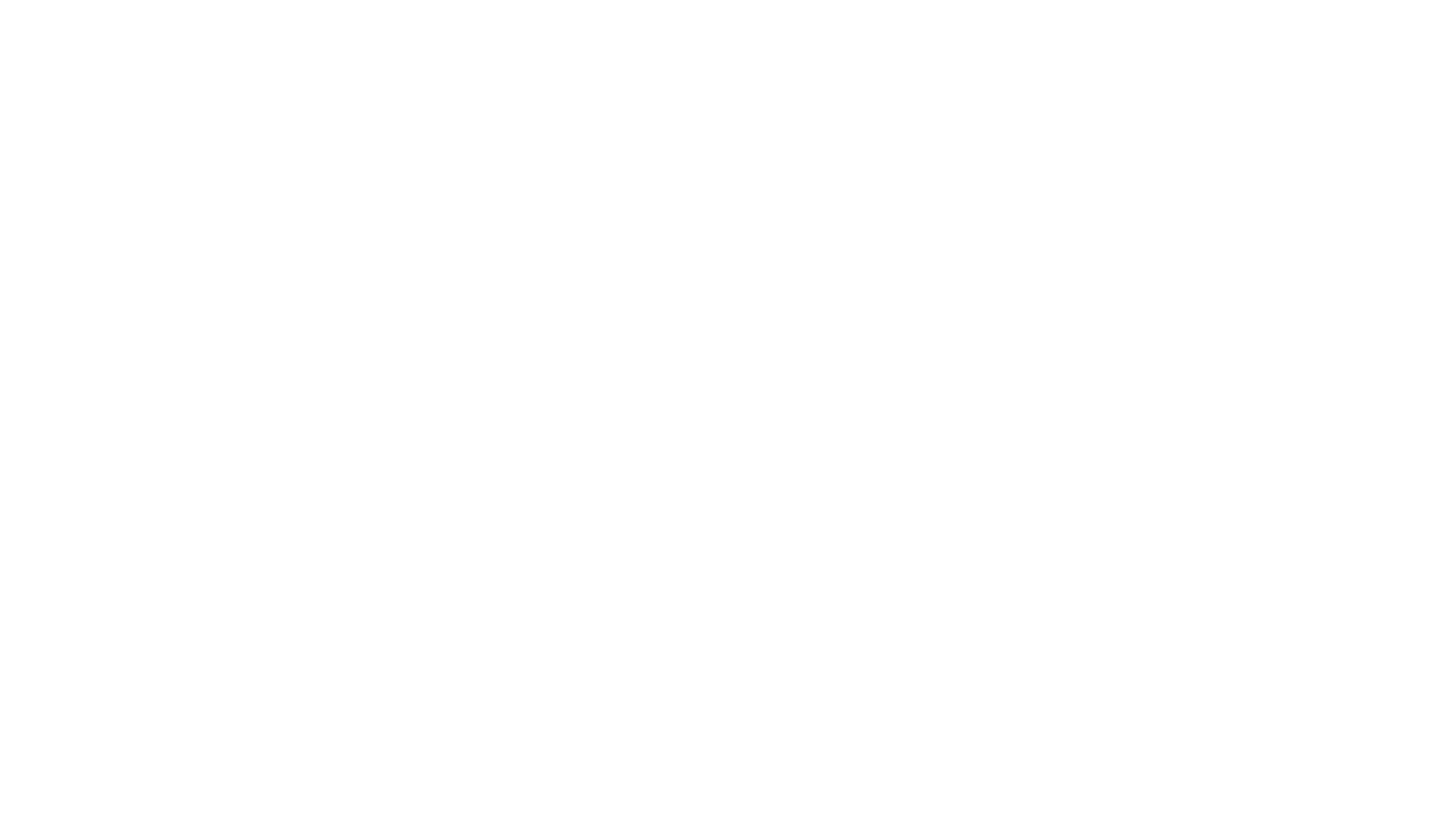 Checking for Plagiarism
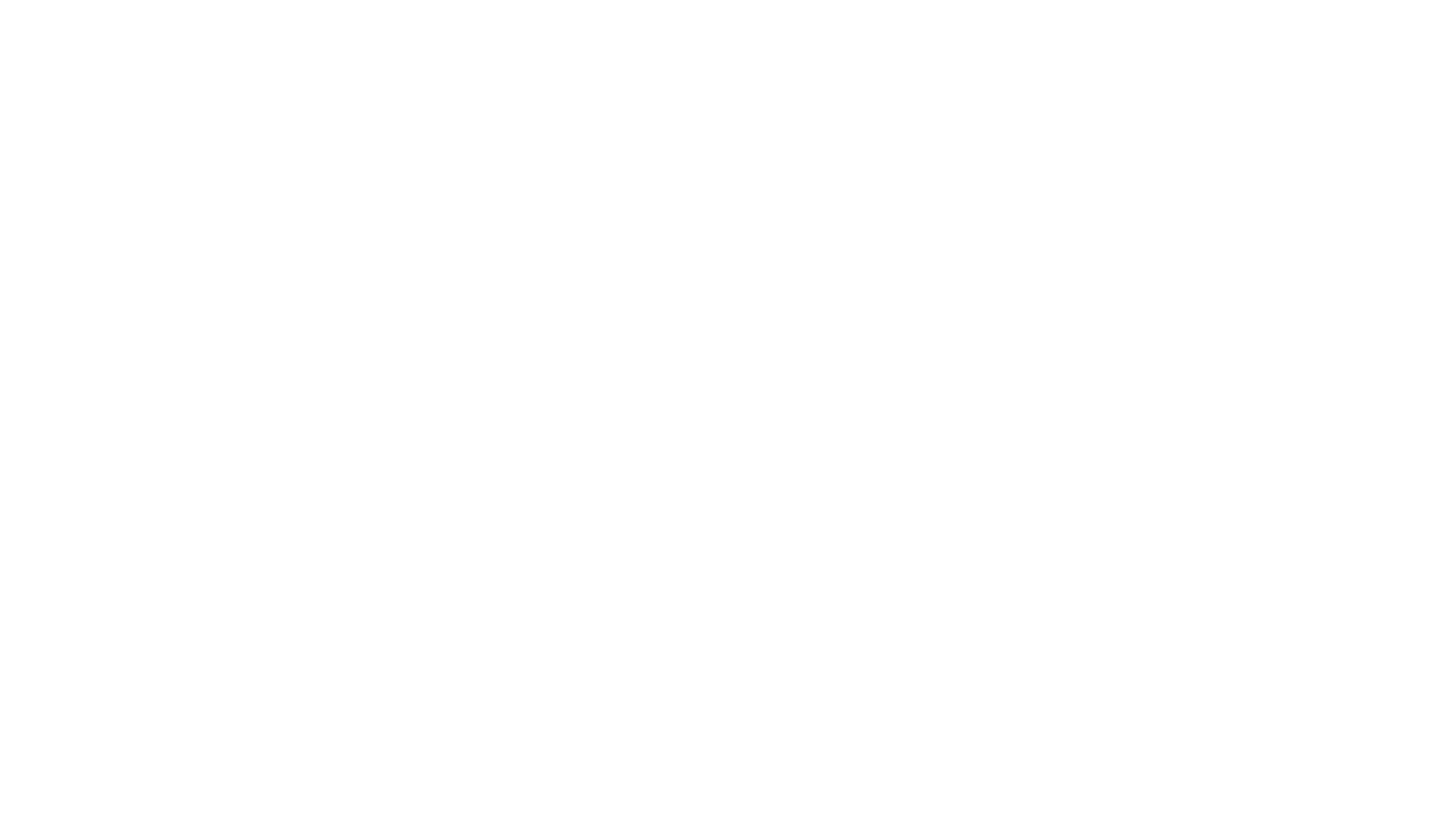 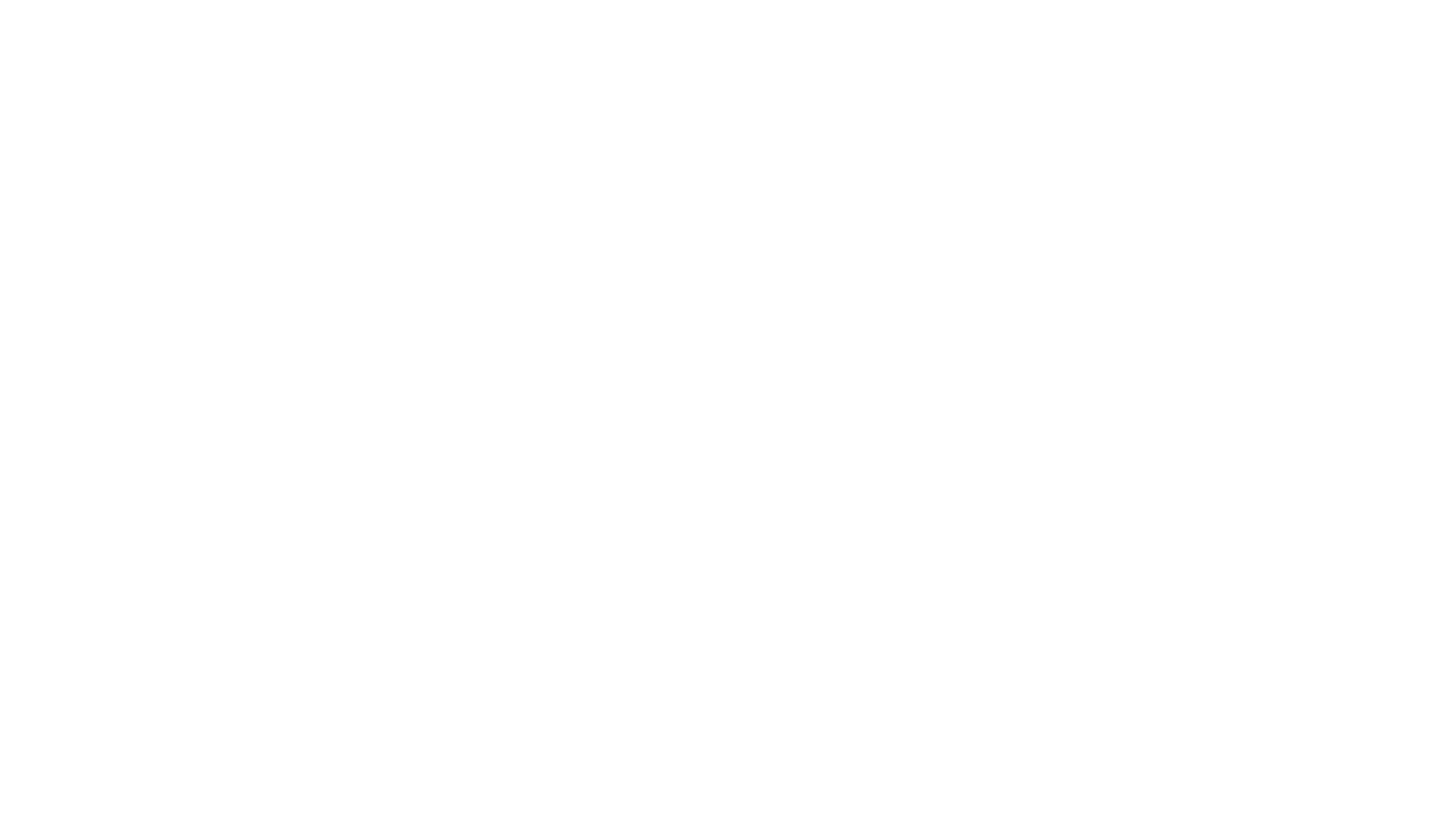 Checking effective use of Sources
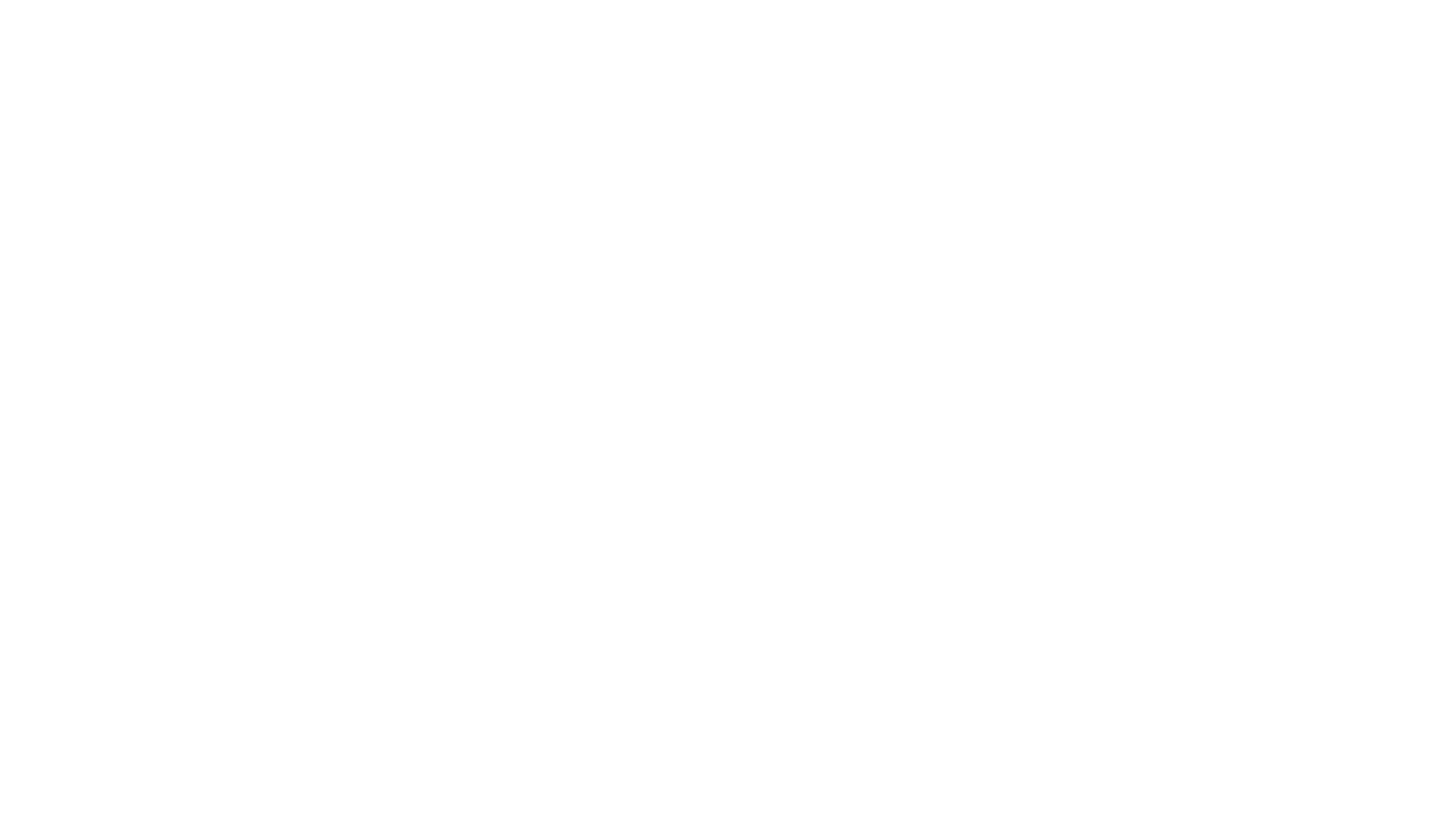 Checking Verbs, Vocabulary, and Variety
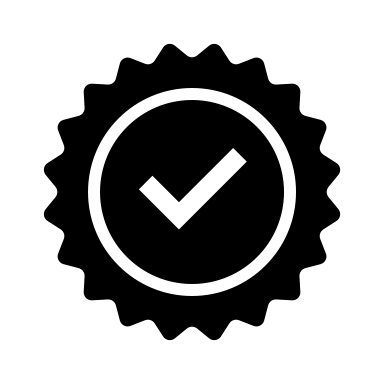 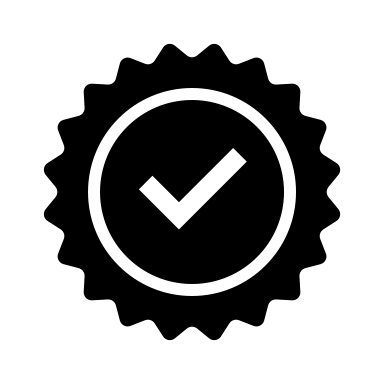 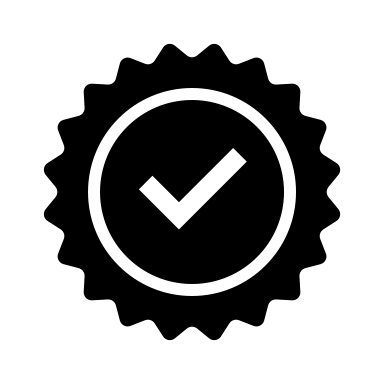 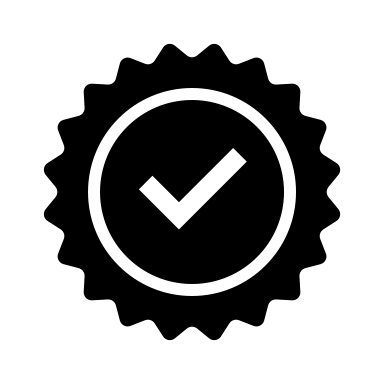 Checking Formatting
Check your heading. You need an MLA style heading in the top left corner of the first page.
Check your header. You need your last name and the page number inside the top margin at the right side of the page. 
Make sure you have a good title. It should be centered at the top of the first page just underneath the heading.
Make sure your margins, font, and paragraph spacing are in line with the assignment.
Make sure the works cited page is in alphabetical order.
Make sure the works cited page uses hanging indent.
Make sure the in-text citations are formatted properly.
Final Run Through Before Submitting
Does the paper say what you need it to say?
Have you established a clear claim and a clear sense of purpose?
Have you established clear authority on the topic through the proper use of strong and reliable sources?
Does your own writing voice come through in the essay?
Have you found and corrected all possible errors, small and large?
Congratulate Yourself
Writing a research paper is a laborious process. If you have completed a strong paper and worked your way through the revision and editing tips in this presentation, you have put in a lot of work. Take a little time to be proud of yourself.